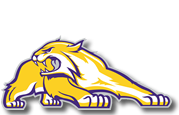 Carrizo Springs
Consolidated Independent School District